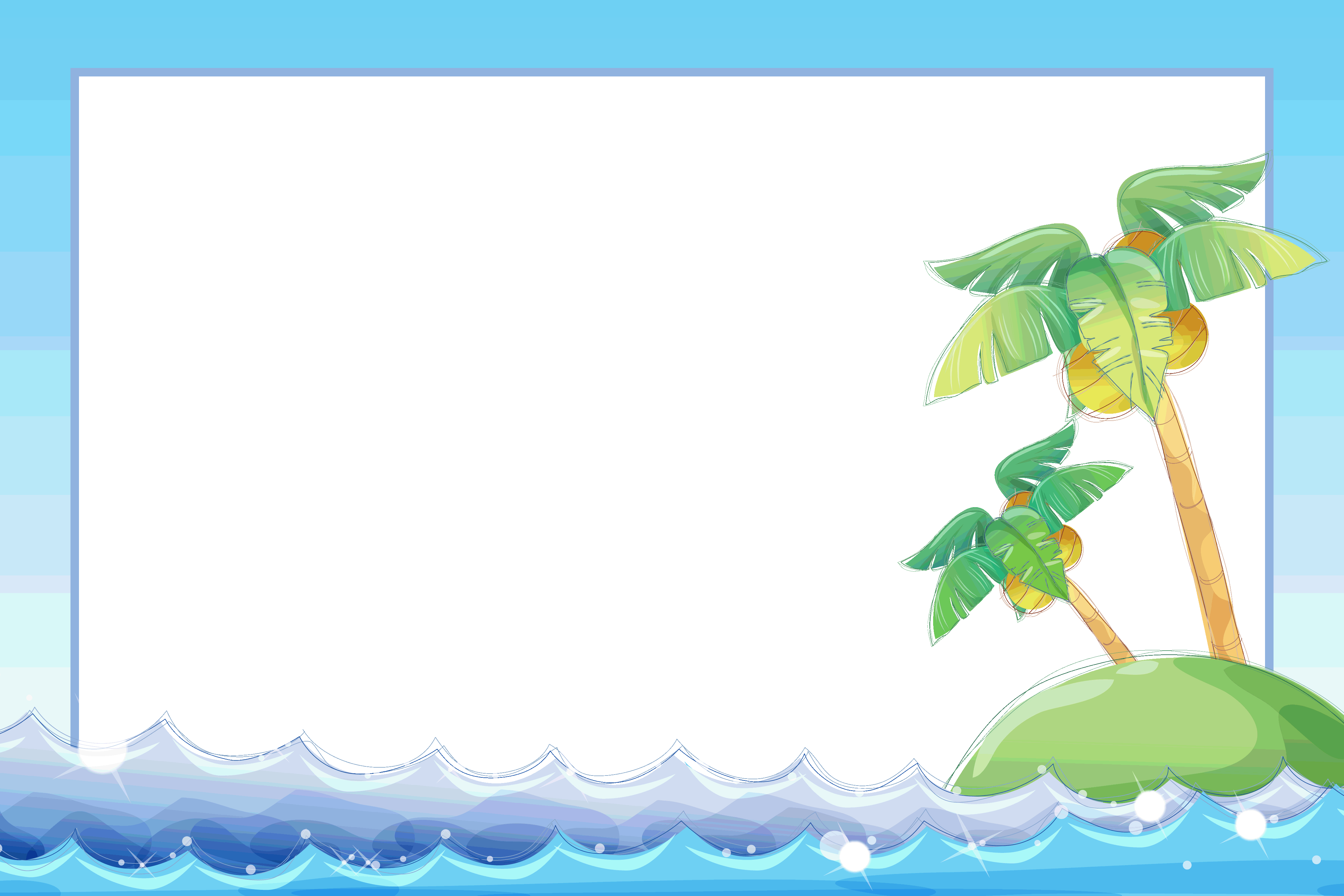 МКДОУ«Детский сад «Солнышко» общеразвивающего вида
с приоритетным осуществлением деятельности
по художественно-эстетическому развитию детей
«38 попугаев»
Автор: Богатырёва О. И., воспитатель
Верхняя Синячиха, 2014
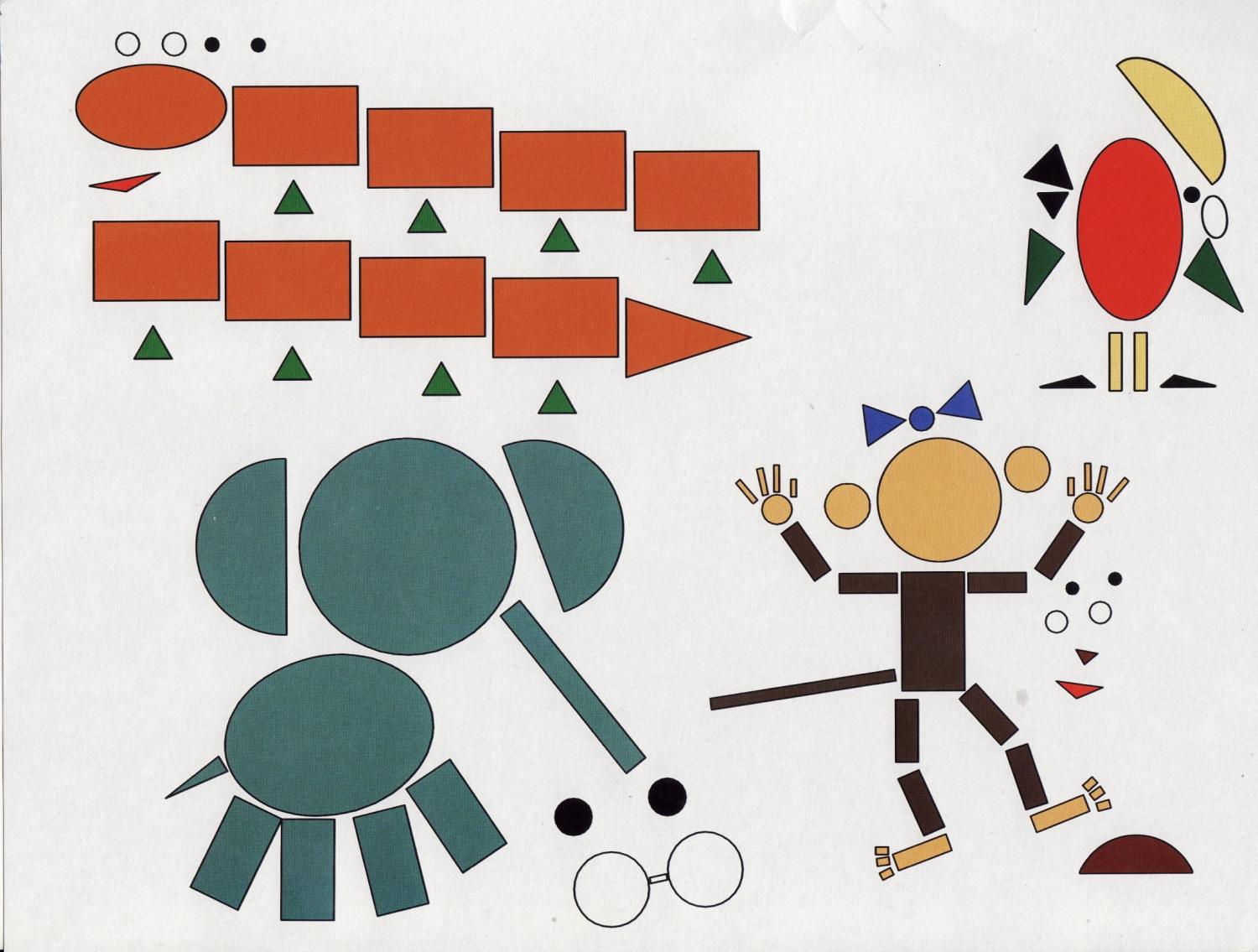 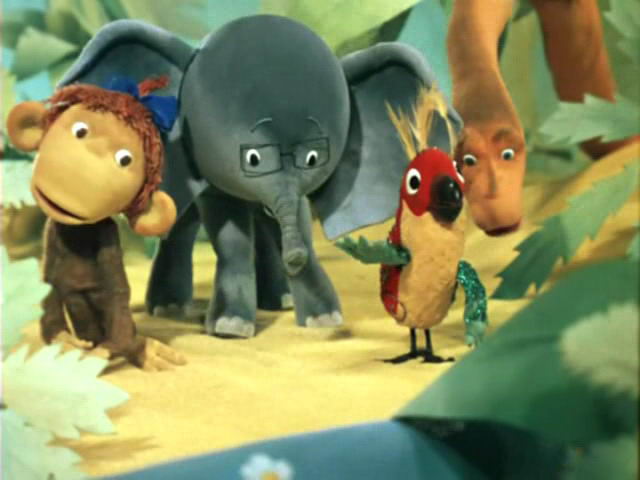 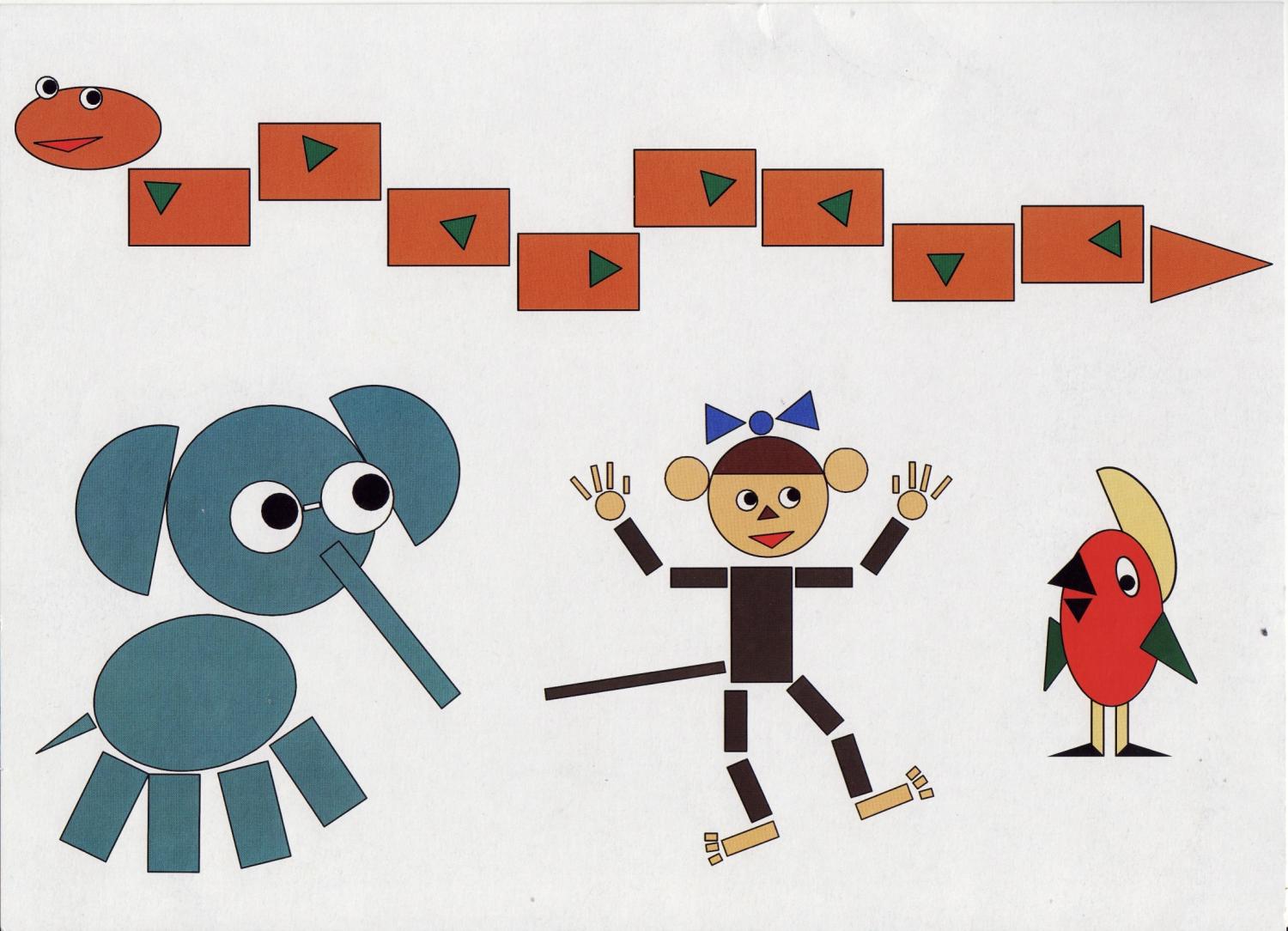 Если в жаркую страну
Я случайно попаду,
То увижу там шакала,
Кенгуру, гиппопотама,
Обезьяну, тигра, льва,
Крокодила и слона.
Хорошо живётся им –
Не бывает снежных зим.
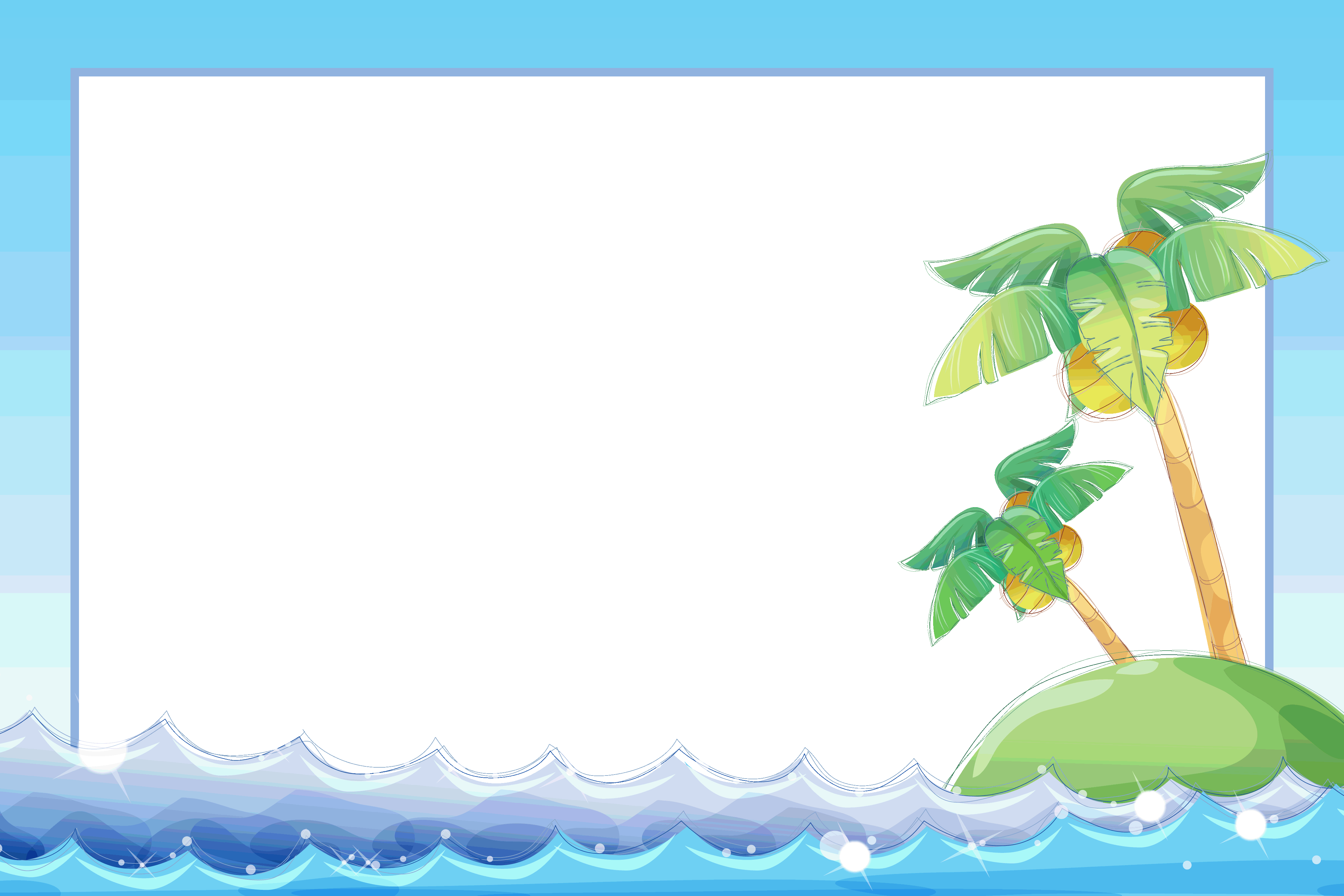 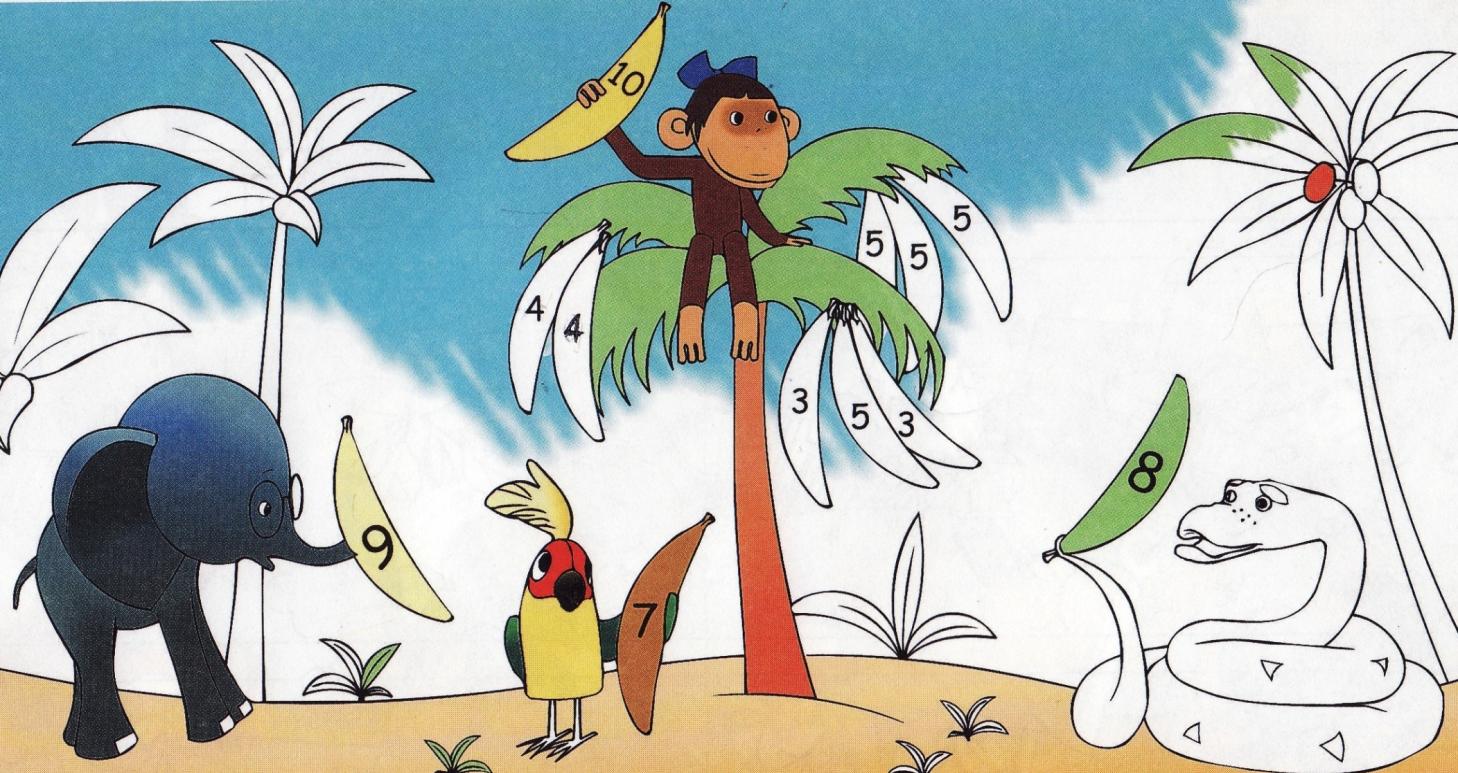 Попугай зелёный Жак
Носит с фалдами пиджак,                        
Носит жёлтую манишку
И пушистые штанишки.                           
                                                                 
Он летает, он считает, 
Он болтает и читает. 
На все руки он мастак.                           
Жак - вовсе не дурак!
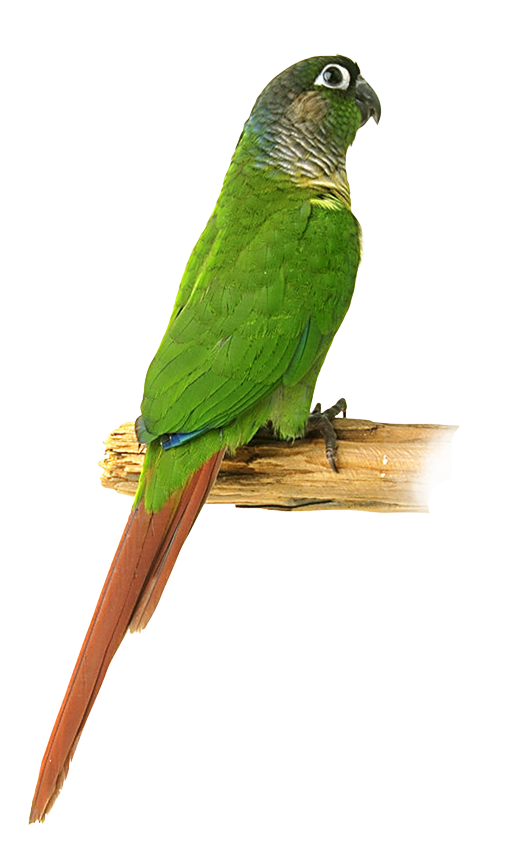 5
-
2
=
3
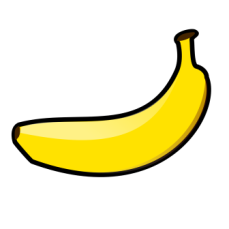 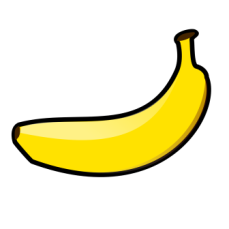 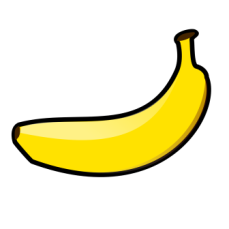 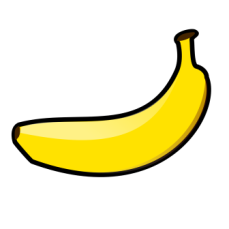 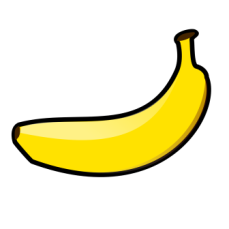 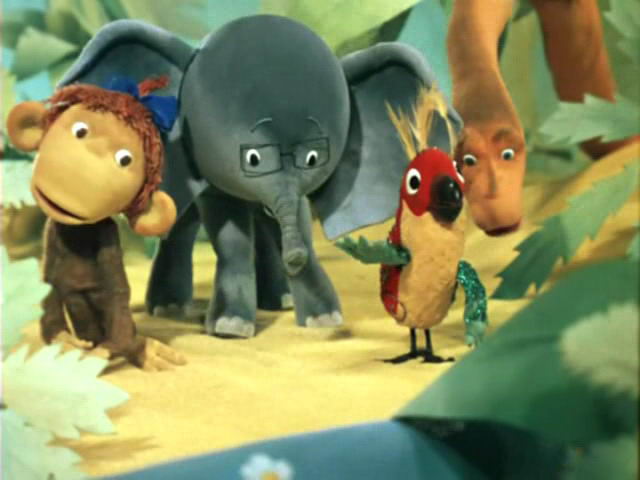 Молодцы!